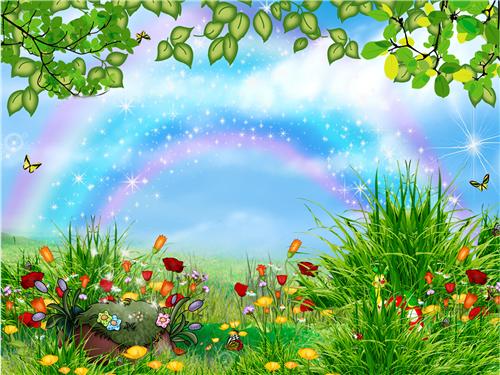 Как известно, основной формой
работы с дошкольниками 
и ведущим видом деятельности 
для них является игра. 
Именно поэтому педагоги-практики 
испытывают повышенный интерес
 к обновлению предметно-развивающей 
среды ДОУ.